INFORMATIKA VA AXBOROT TEXNOLOGIYALARI
9-sinf
Mavzu: 
Takrorlanuvchi algoritmlarni dasturlash. For operatori
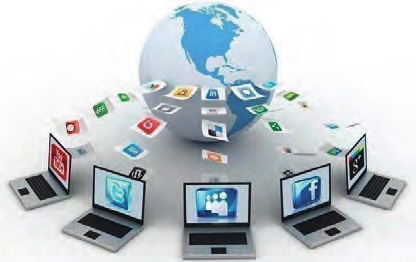 Topshiriqlar yechimi
1. Kvadrat tenglamani yechish dasturini tuzing.
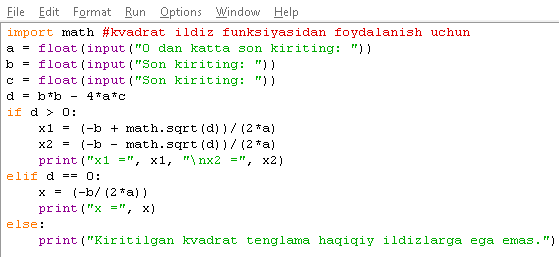 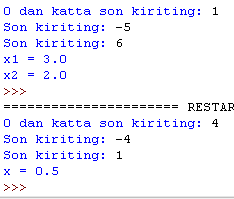 Topshiriqlar yechimi
2. Hafta raqami 1–7 oraliqda kiritilganda, hafta kunini ekranga chiqaruvchi dastur tuzing.
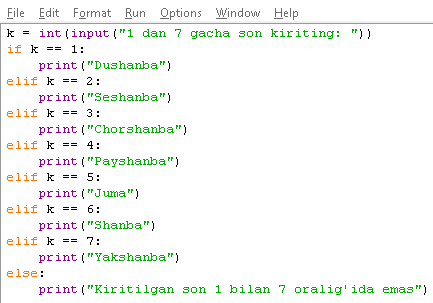 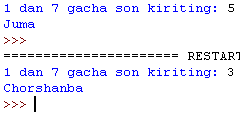 Topshiriqlar yechimi
3. a va b sonlar berilgan. Agar ular musbat va yig‘indisi 100 dan katta bo‘lsa, a sonining b songa nisbatini, ular musbat va yig‘indisi 100 dan katta bo‘lmasa, a ning b ga ko‘paytmasini hisoblash dasturini tuzing.
Topshiriqlar yechimi
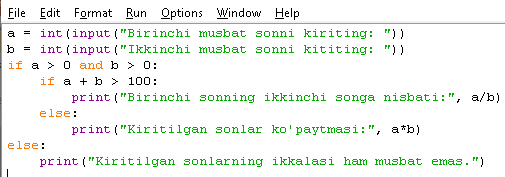 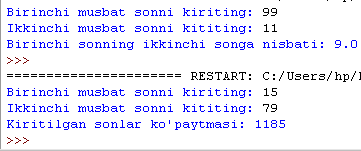 Dars rejasi
Takrorlanuvchi algoritmlar
Sikl operatorlari turlari
for sikl operatori
Takrorlanuvchi algoritmlar
Takrorlanuvchi algoritmlar – biror buyruqlar guruhining ma’lum marta yoki belgilangan shart bajarilgunga qadar takroran bajarilishi. Takrorlanuvchi algoritmlarga doir masalalarni dasturlashda sikl operatorlaridan foydalaniladi.
Sikl operatorlari
n ta sonning musbatligini tekshirish uchun n marotaba bir xil amalni bajarish kerak bo‘ladi. Bunday hollarda bitta amalni n marta yozishdan ko‘ra, bitta kod blokida n ta sonni tekshirish uchun sikl operatorlaridan foydalangan afzal.
Sikl operatorlari kodning takrorlanadigan buyruqlari uchun xizmat qiladi. Bu buyruqlarning ketma-ketligiga siklning tanasi deyiladi. Har bir takrorlanish esa iteratsiya deb ataladi.
Sikl operatorlari turlari
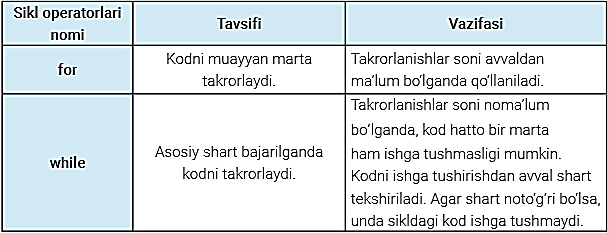 For sikl operatori
i – takrorlanishlar (iteratsiyalar) soni; 
start – i ning boshlang‘ich qiymati (ko‘rsatilmasa, 0 deb qabul qiladi); 
stop – i ning oxirgi qiymati (ko‘rsatilishi shart); 
step – qadam (ko‘rsatilmasa, 1 deb qabul qiladi);
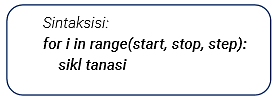 for sikl operatori
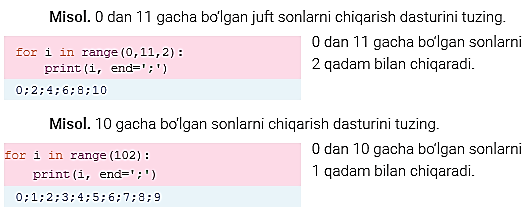 Mustaqil bajarish uchun topshiriqlar
1. a va b sonlar berilgan. a dan b gacha bо‘lgan barcha sonlarni chiqaruvchi dastur tuzing. Bu yerda a <= b.
 
2. a va b sonlar berilgan. Agar a < b bо‘lsa, a dan b gacha bо‘lgan sonlarni о‘sish tartibida, aks holda kamayish tartibida chiqaring.